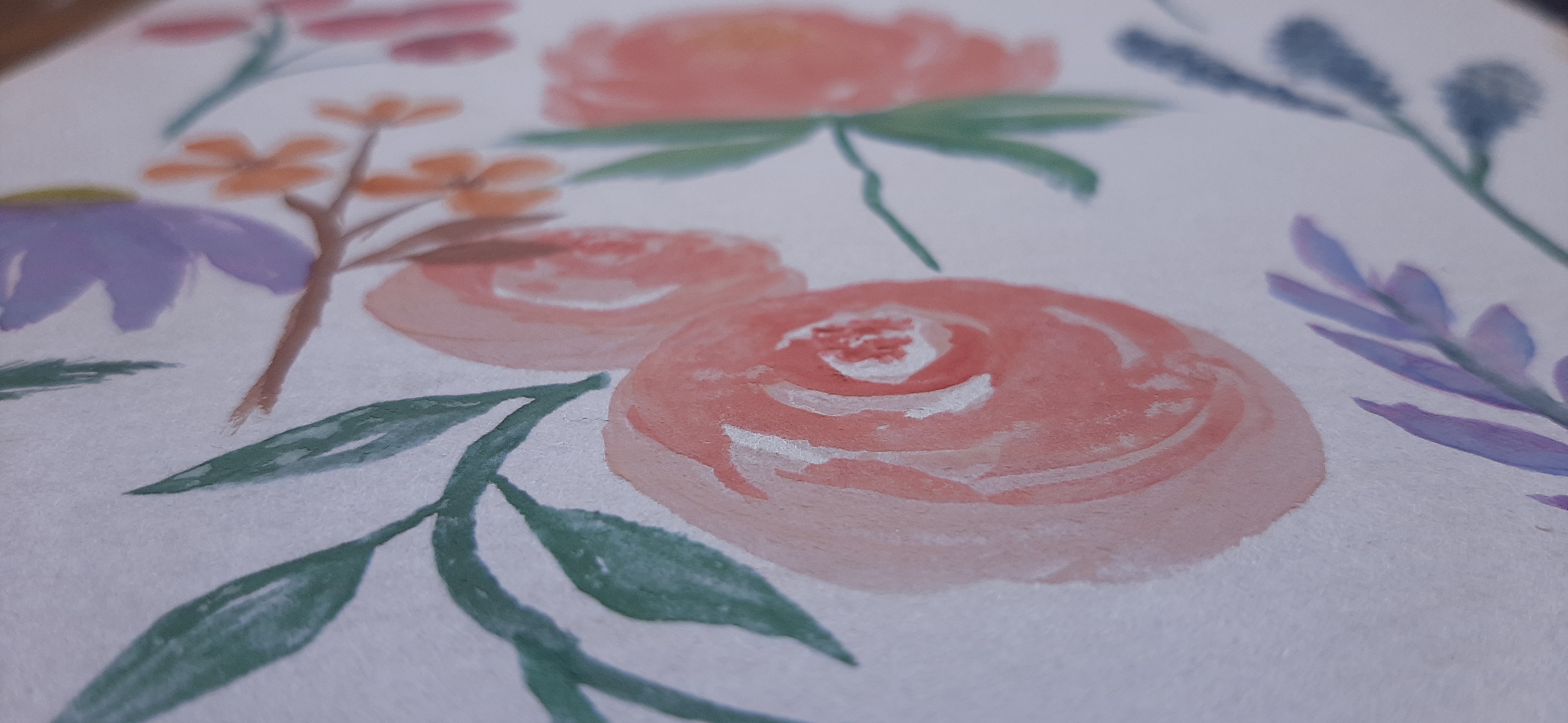 Ischemic heart disease
In pregnancy
Age
Timing
Parity
Most pregnant women with myocardial infarction (MI) are >40 years. 

1 in 10–15,000. 

peak incidence is in the third trimester, in parous women older than 35 years.
Atherosclerotic diseases appears to be the primary  cause of MI, accounts for 43% of MI pregnant patients. 
Other Potential causes are: thrombosis, coronary artery spasm, dissection, Pre-eclamlsia, vasculitis like kawazaki, collagen vascular disease.
Patients at high risk for CAD should be screened non-lnvasively befor becoming pregnant, and adequate cotrol of DM and HTN as risk factors is a MUST.
ECG
Nuclear immaging
Coronary angiography
Cardiac enzymes
Submaximal exercise ECG
Echo
percutaneous transluminal coronary angioplasty (PTCA) 
Although the past fetal and maternal mortality rates, it still used but only when absolutely necessary, avoiding the time when the fetus is most susceptible to radiation (8–15 weeks).
thrombolytic therapy
Not teratogenic, there are risks of fetal and maternal haemorrhage.

Aspirine and clopedogrel could be usen in acute management and prophylacticly. 
Statins should be discontinued prior to pregnancy
Mitral V
Aortic V
Valvular diseases
In pregnancy
They result in an inability to increase cardiac output to meet the demands of pregnancy.

 Aortic stenosis (AS) is usually congenital and mitral stenosis usually rheumatic in origin.

 the acquired heart disease most likely to affect women wishing to have children is rheumatic heart disease. 

severe left heart obstruction from critical mitral or aortic stenosis 
Is contraindication of pregnancy.
For those with known mitral stenosis, 40% experience worsening symptoms in the pregnancy. 

May be asymptomatic,  Dyspnoea, orthopnoea, paroxysmal nocturnal dyspnoea, tachycardia, cough.

Diagnosis And assessment of severity by echo.

 The aim of treatment is to reduce the heart rate and decrease blood volume. This is done by beta-blockade and diuretic therapy and avoiding excess Iv fluid 

Balloon mitral valvotomy or valve replacement surgery are the treatment of choice after delivery or before pregnancy , but can be considered in pregnancy depending on the clinical condition and gestation.
Pulmonary edema
Atrial fib
Pregnancy is usually well tolerated in women with isolated and mild and moderate AS, with normal exercise capacity and good ventricular function. 
However, the risk of maternal death in those with severe AS is reported as 17%, with fetal mortality of 30%. 
Management is the same of mitral stenosis, If the woman’s condition deteriorates before delivery is feasible, surgical intervention such as balloon or surgical aortic valvotomy can be considered, although there is less experience and success than with mitral stenosis.
two main considerations:
■ Mechanical heart valves require lifelong anticoagulation.
■ Grafted-tissue heart valves (from pigs or humans) have the advantage that anti-coagulation is not usually required.
Continuation of warfarin affords the mother the lowest risk of thrombosis, whereas for the fetus, warfarin is associated with an increased risk of teratogenesis, miscarriage, stillbirth and intracerebral bleeding
Arrythmias
In pregnancy
ECG and/or 24-Hour Holter monitoring
Sinus tachycardia may be normal in pregnancy
Paroxysmal SVT is the commonest arrhythmia In pregnancy
Atrial flutter and fibrillation are rare but may be encountered with mitral valve disease, congenital heart disease or sepsis.
Atrial and ventricular premature beats are common in pregnanc,no adverse effects on the mother or fetus and require no further investigation.
Thyroid status must be tested and an echocardio-gram performed to exclude structural heart disease.
Treatment is only required for life-threatening arrhythmias, atrial fibrillation/flutter or SVTs that are frequent, persistent or symptomatic.
Adenosin, β-blockers, verapamil And Flecainide Or electrical cadioversion. 

Amiodarond must be avoided if possible.
Ena’am domi